Breve História da Genética
Fontes: 	 Genetics in context ( www.esp.org)	 		Nobel Organization (www.nobel.se)
			A History of genetics (A.H.Wturtevant)
Prof.Doutor José Cabeda
Timeline
2,000 bc
1
1,000
2,000
2400bc
400bc
Hipocrates
Aristoteles
1600
1700
1800
1900
2000
Genética Molecular
Genética das
 populações
Período Pré - Mendel
1866-1900
1676 - Nehemiah Grew
1677 - Leeuwenhoek
1691 - Camerarius
1809 – Lamarck
1819 – Herbert
1820 - Nasse
1827 – Lecoq
1823 - Amici
1839 – Gärtner
1853 - Thuret
1855 – Naudin
1855 - Mendel
1856 – Pringsheim
1861 - deBari
1865 - Wichura
1868 – Darwin
1744 – Maupertuis
1760 – Lineu
1761 – Kölreuter
1779 –M. Lout
Timeline
Idade Antiga
Periodo Pré-Mendel (I)
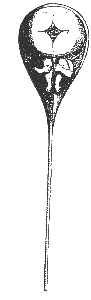 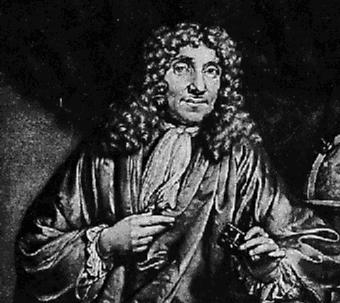 Spermatozoïd
with a fetus 
(N.Hartsoeker
 1694)
Mendel
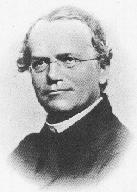 A Redescoberta
A Genética de Populações (I)
A Genética Molecular (I)
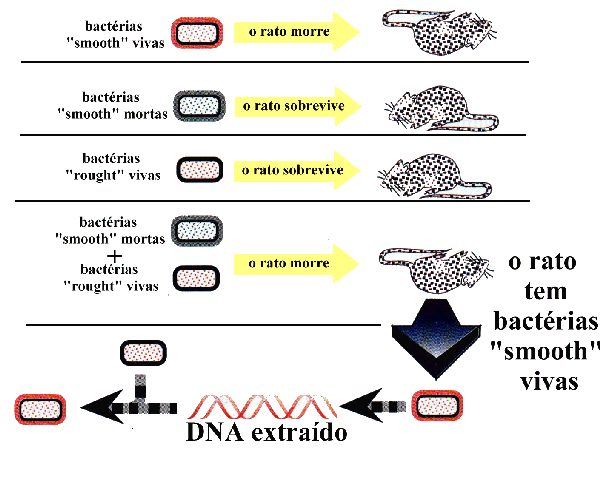 Macklyn McCarty
A Genética Molecular (II)
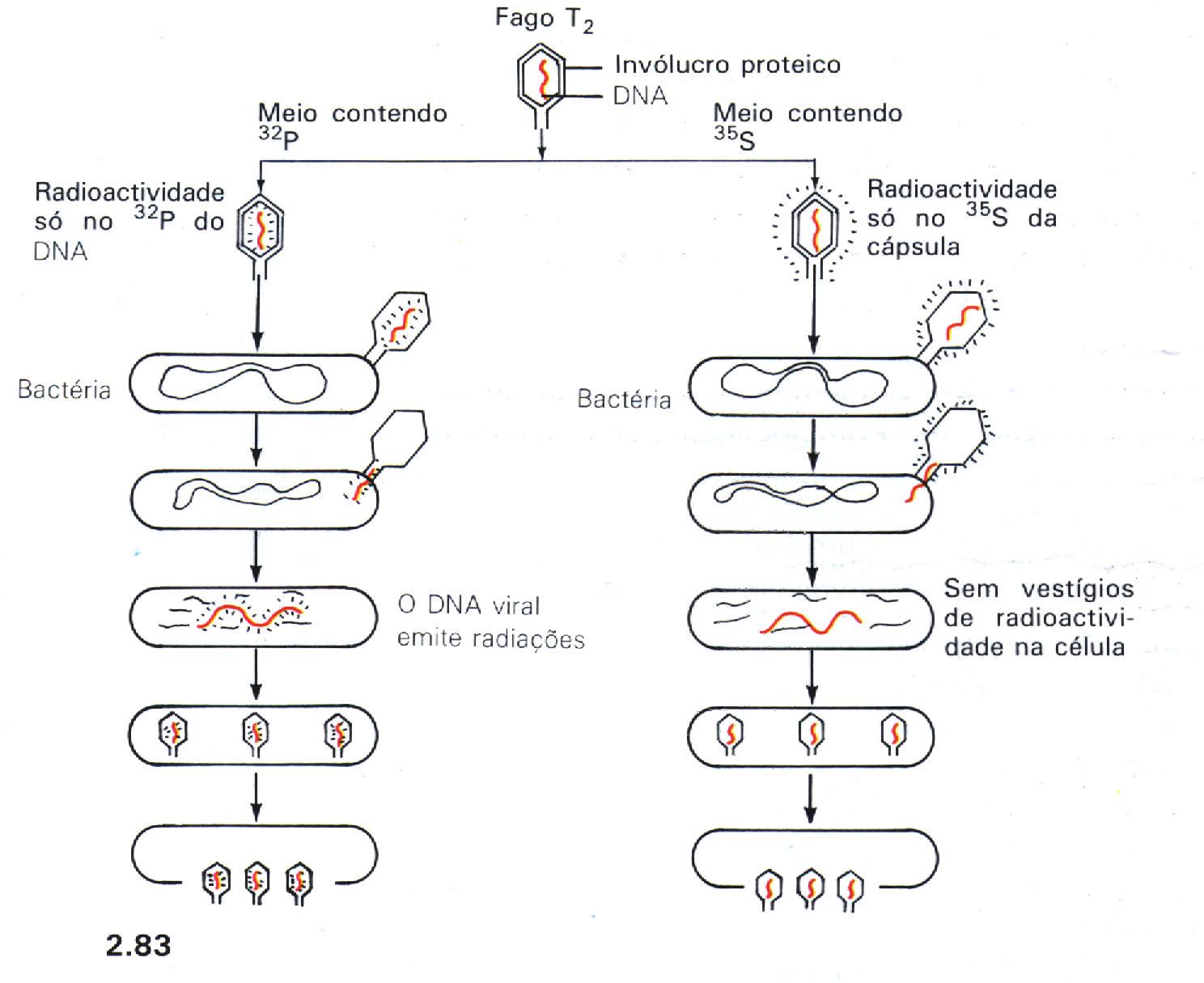 A Genética Molecular (III)
A Genética Molecular (IV)
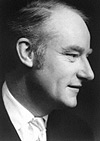 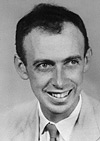 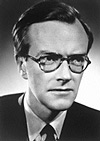 watson
Crick
wilkins
A estrutura dos ácidos nucleicos
São polimeros de nucleótidos
Os nucleótidos são compostos por:
1 pentose (desoxirribose ou ribose)
1 base nitrogenada
1 grupo fosfato
Os nucleótidos são de 2 tipos:
desoxirribonucleótidos (c/ desoxirribose)
ribonucleótidos (com ribose)
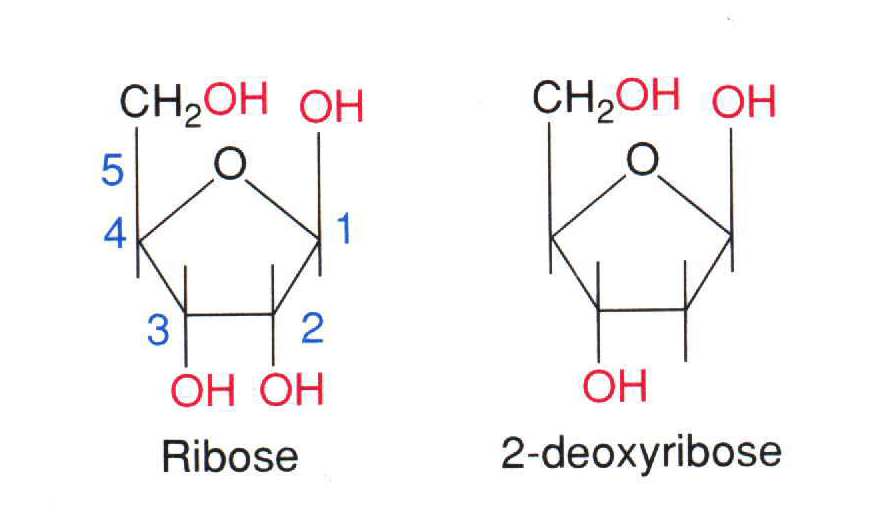 Os nucleótidos tomam o nome das bases nitrogenadas que possuem
Adenosina (contendo adenina)
Guanosina (contendo guanina)
Timidina (contendo timina)
Citosina  (contendo citosina)
Uracilo (contendo uracilo)
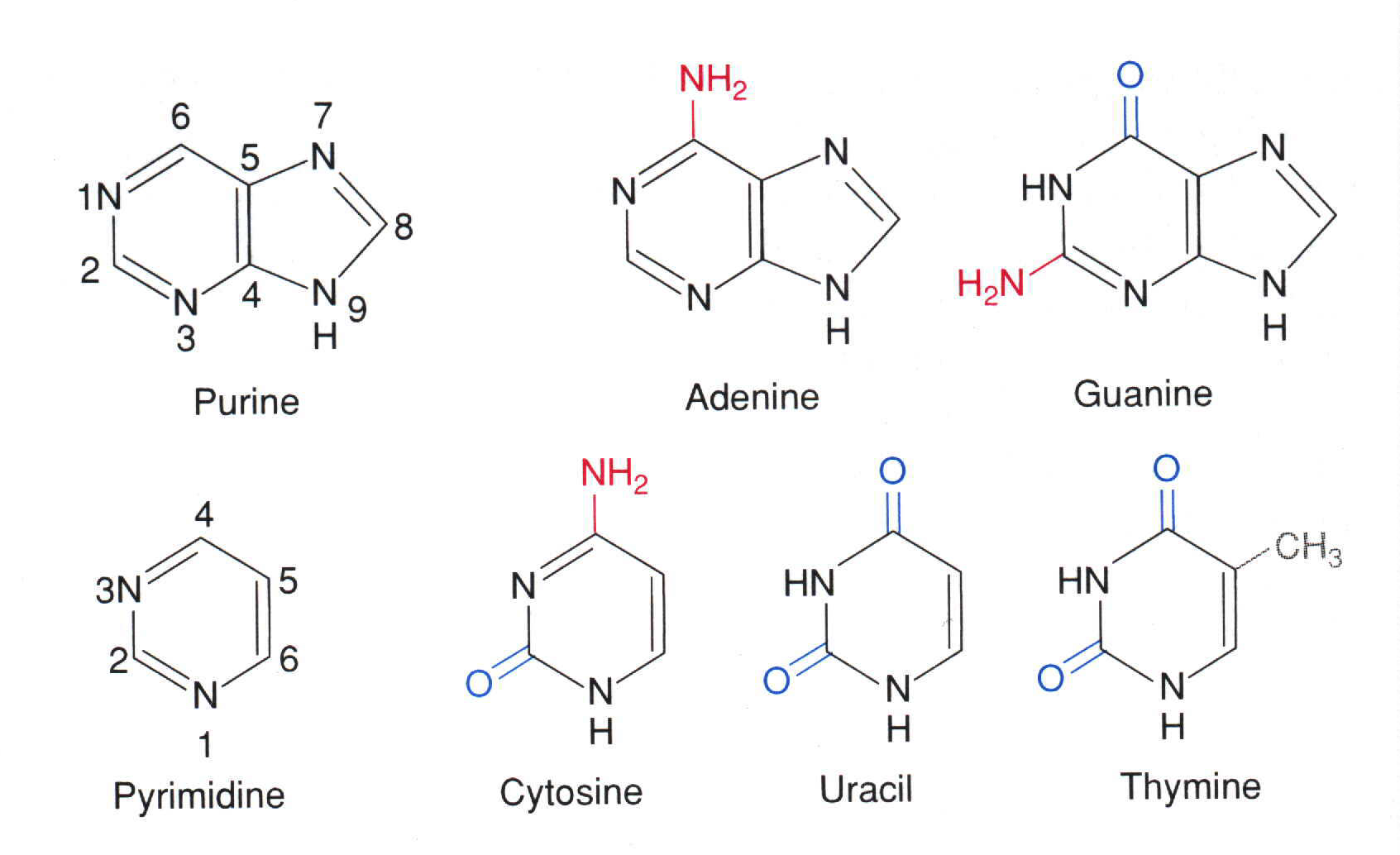 Tipos de bases nitrogenadas
Pirimidinas: 
(com 1 anel heterociclico)
Timidina
Citosina
Uracilo
Purinas: 
 (com 2 aneis heterociclicos)
Adenosina
Guanosina
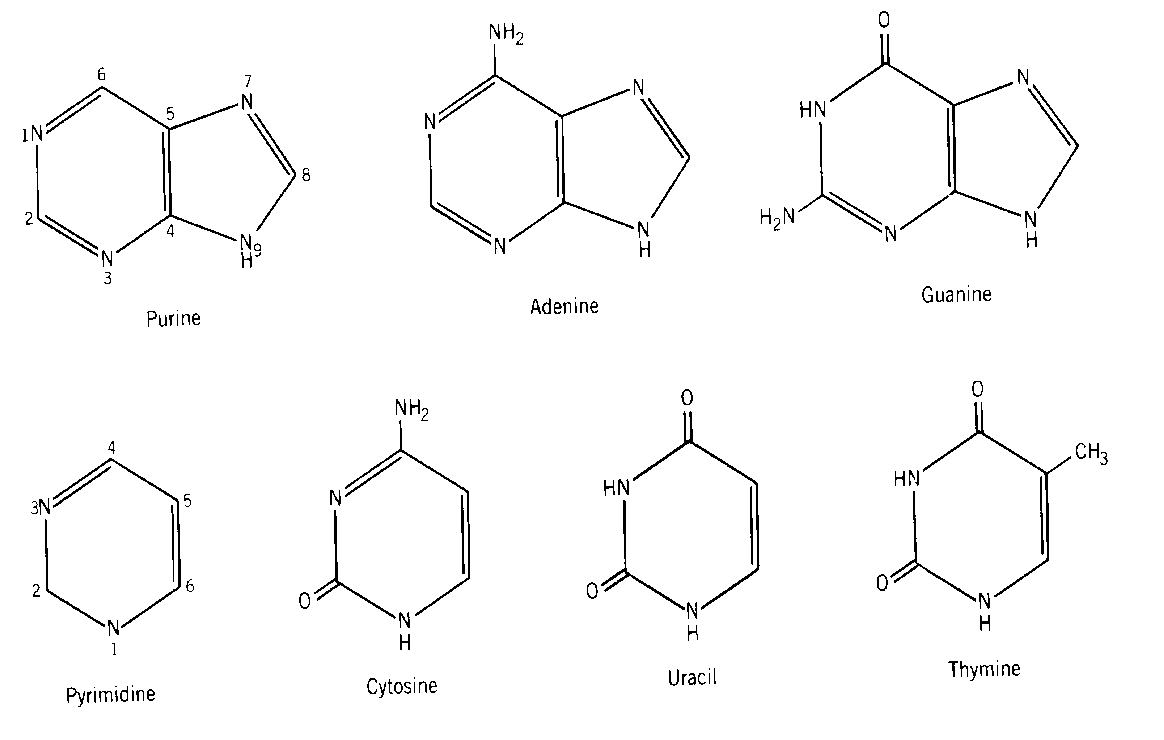 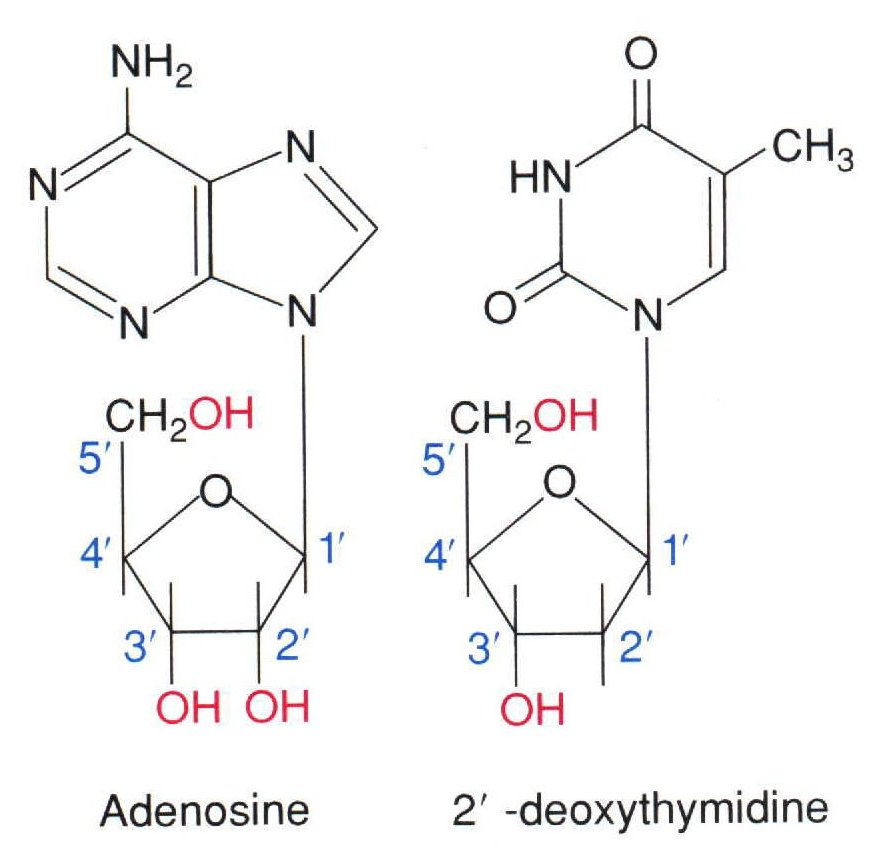 Cada tipo de ácido nucleico possui 4 espécies de nucleótidos
RNA
Uracilo (U)
Adenosina (A)
Guanosina (G)
Citosina (C)
DNA:
Timidina (T)
Adenosina (A)
Guanosina (G)
Citosina (C)
ESTRUTURA DOS NUCLEÓTIDOS
A pentose liga-se pelo carbono 1 ao Azoto 1 (pirimidinas) ou 3 (purinas) da base azotada
A pentose liga-se pelo carbono 5 a um grupo trifosfato
ESTRUTURA DOS ÁCIDOS NUCLEICOS
Os carbonos 5 e 3 de nucleótidos adjacentes unem-se por uma ponte fosfodiester
As bases ficam exteriores ao esqueleto carbonado
O DNA É UMA DUPLA HÉLICE
DNA é uma dupla hélice, 
orientação antiparalela
bases emparelham:
A com T
C com G
A cromatina
No nucleo a cromatina apresenta diversos niveis de compactação:
Eucromatina
Heterocromatina
ORGANIZAÇÃO DO DNA NA CROMATINA
Na cromatina, a dupla hélice de DNA organiza-se em nucleosomas:
grupo proteico central
duas voltas de DNA (cerca de 200 bp)
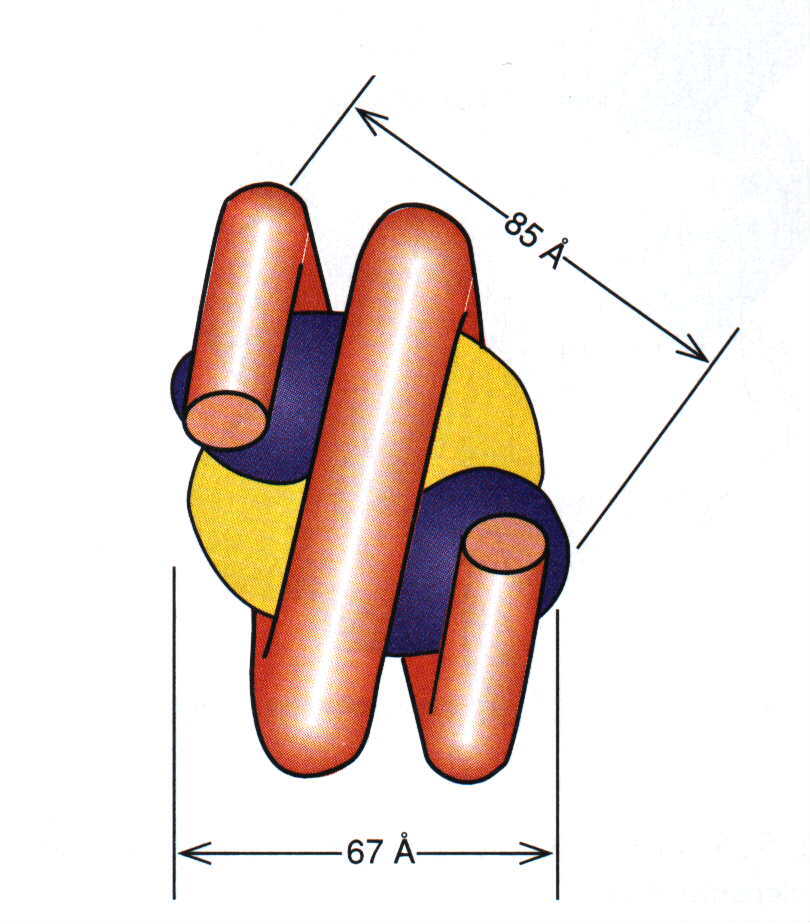 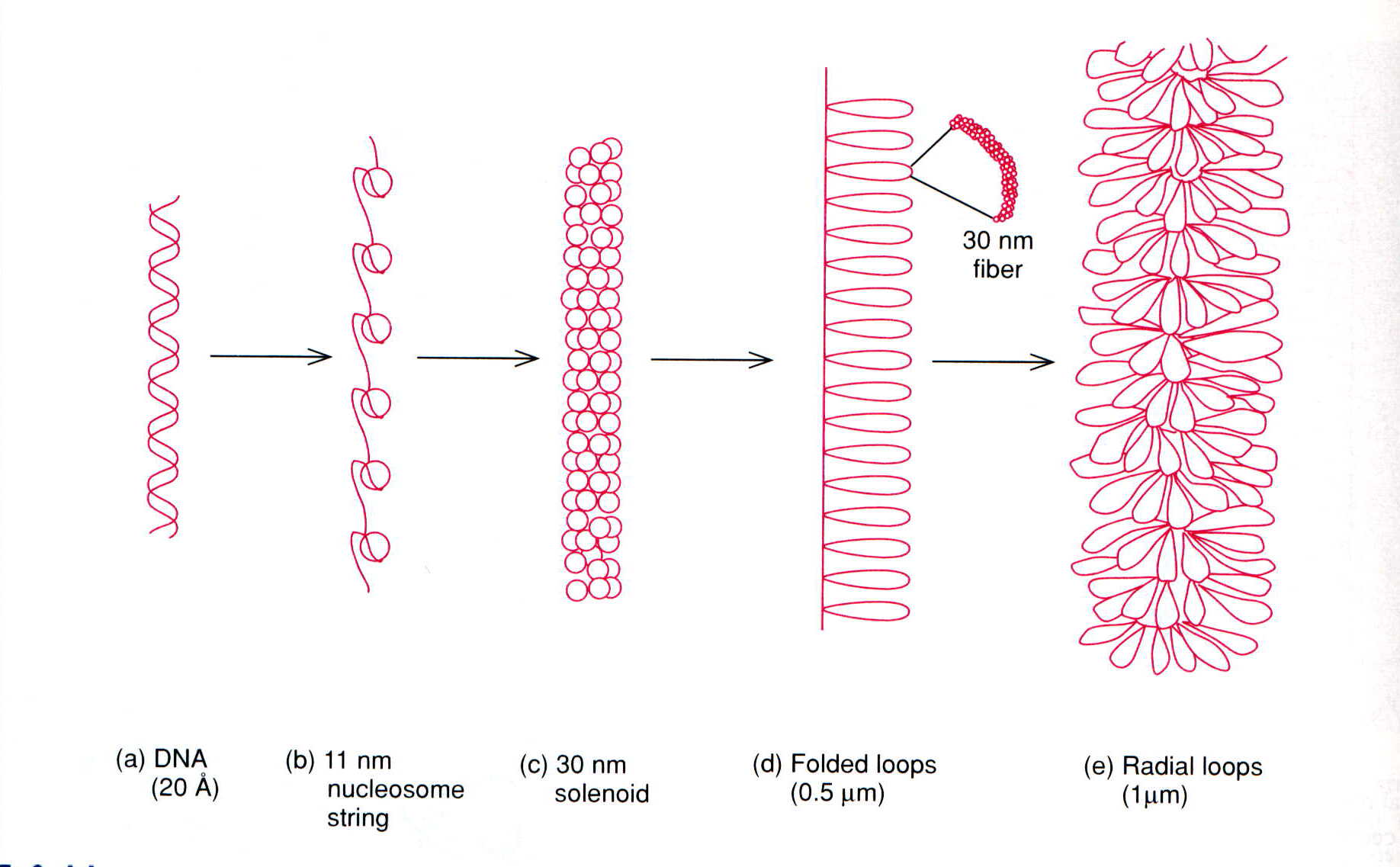 Estrutura do cromossoma
2 braços:
curto (p)
Longo (q)



Telómero
Centrómero
Par de cromatideos
mRNA
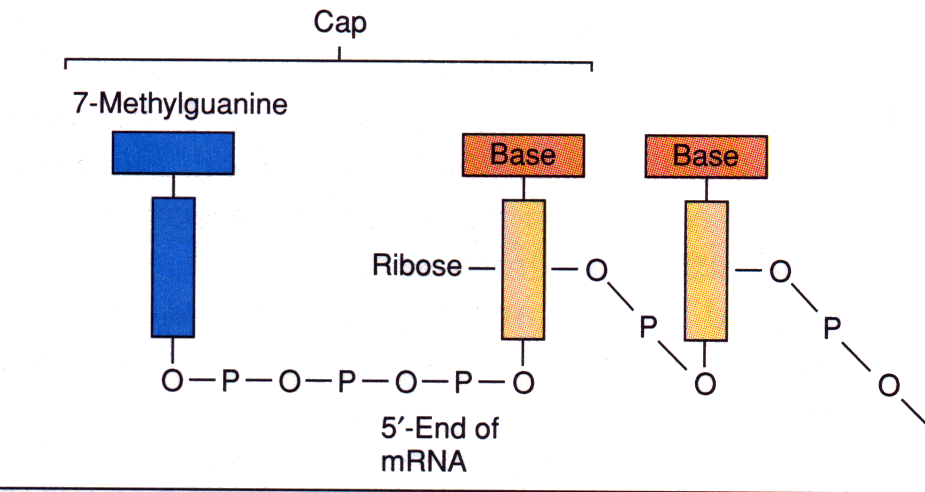 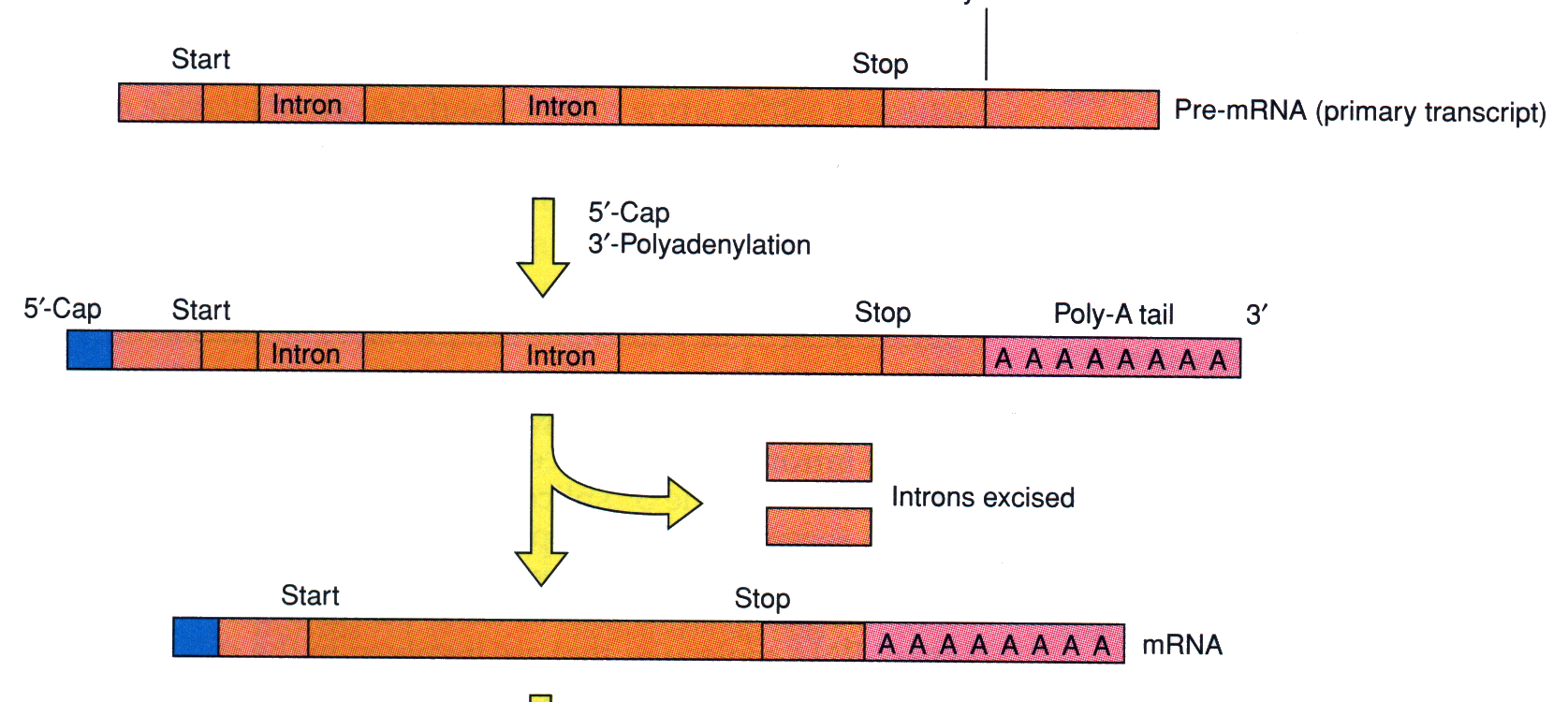 tRNA
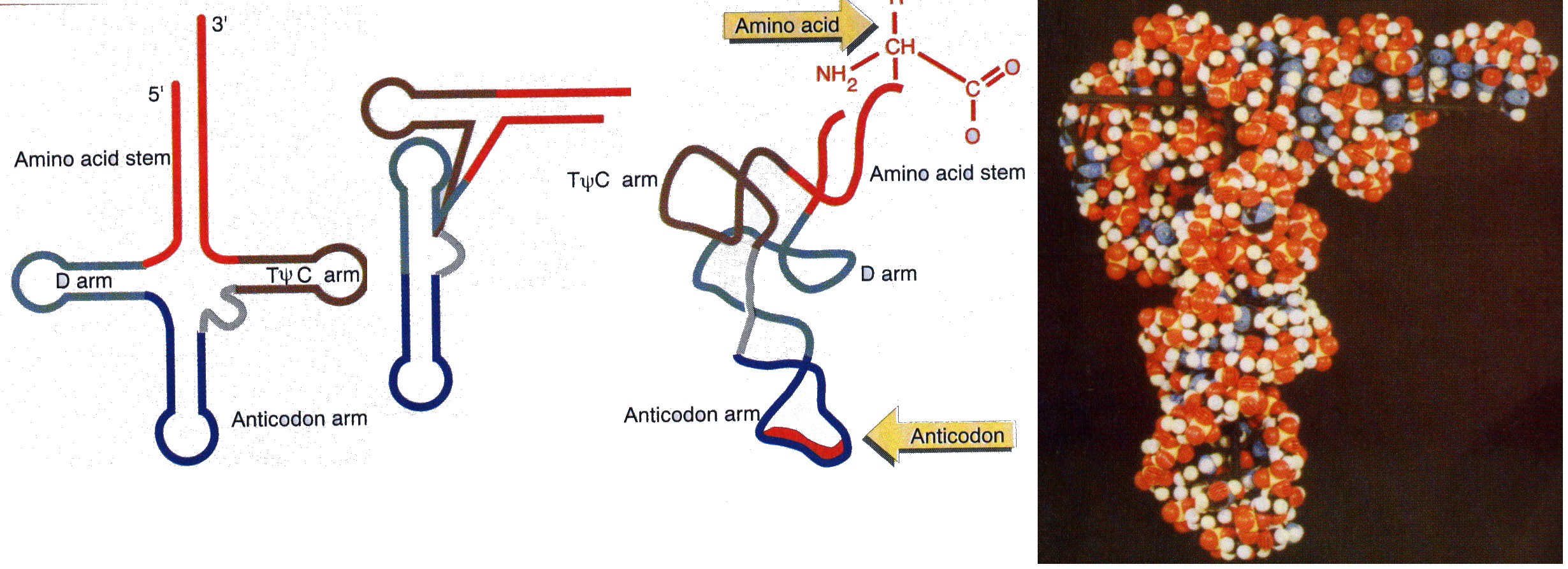 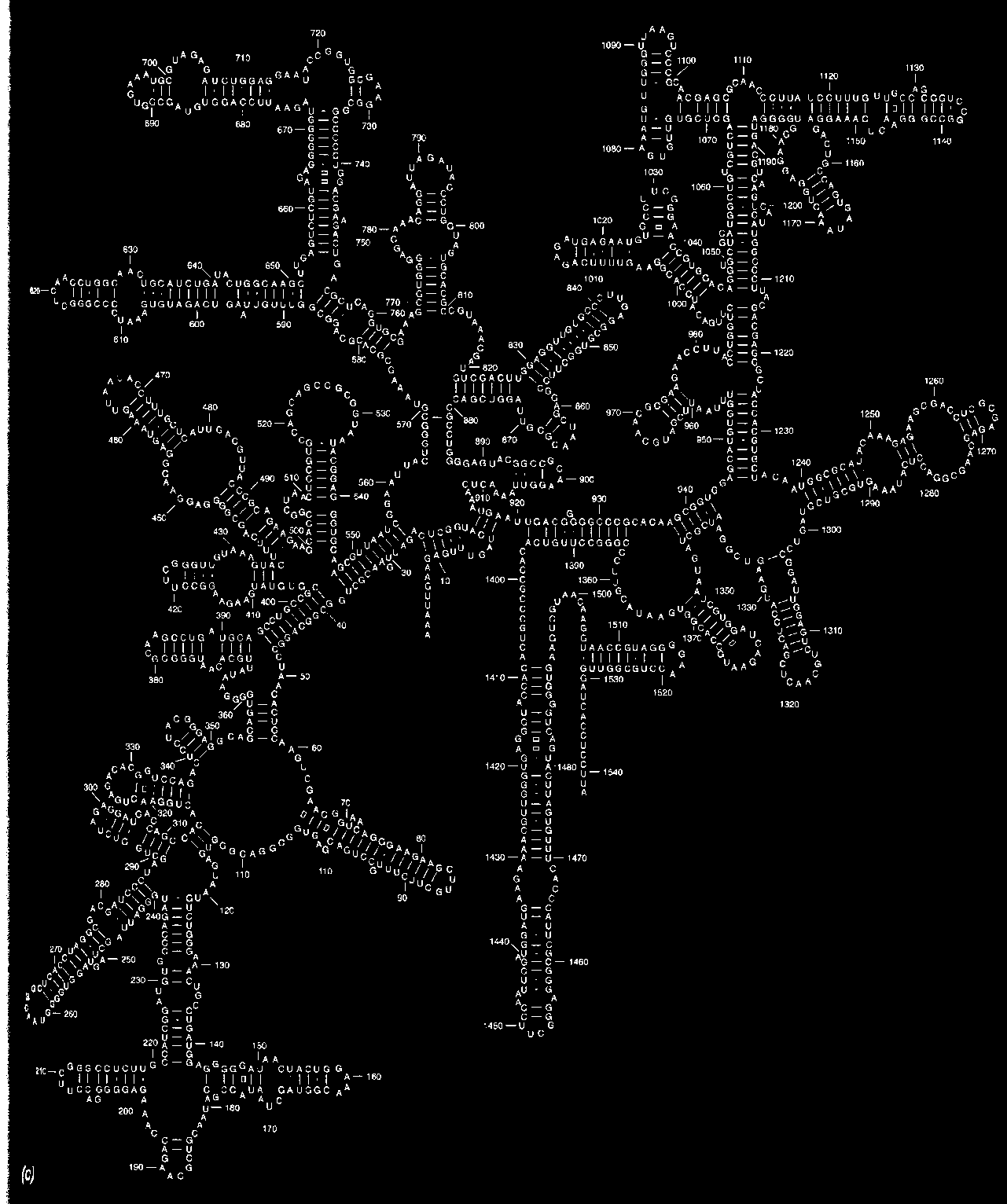 rRNA
TIPOS DE SEQUÊNCIAS GENÉTICAS
DNA NÃO REPETITIVO
DNA REPETITIVO
DNA MODERADAMENTE REPETITIVO 
PSEUDOGENES
GENE CLUSTERS
DNA ALTAMENTE REPETITIVO
DNA SATÉLITE
MINISATÉLITES
MICROSATÉLITES